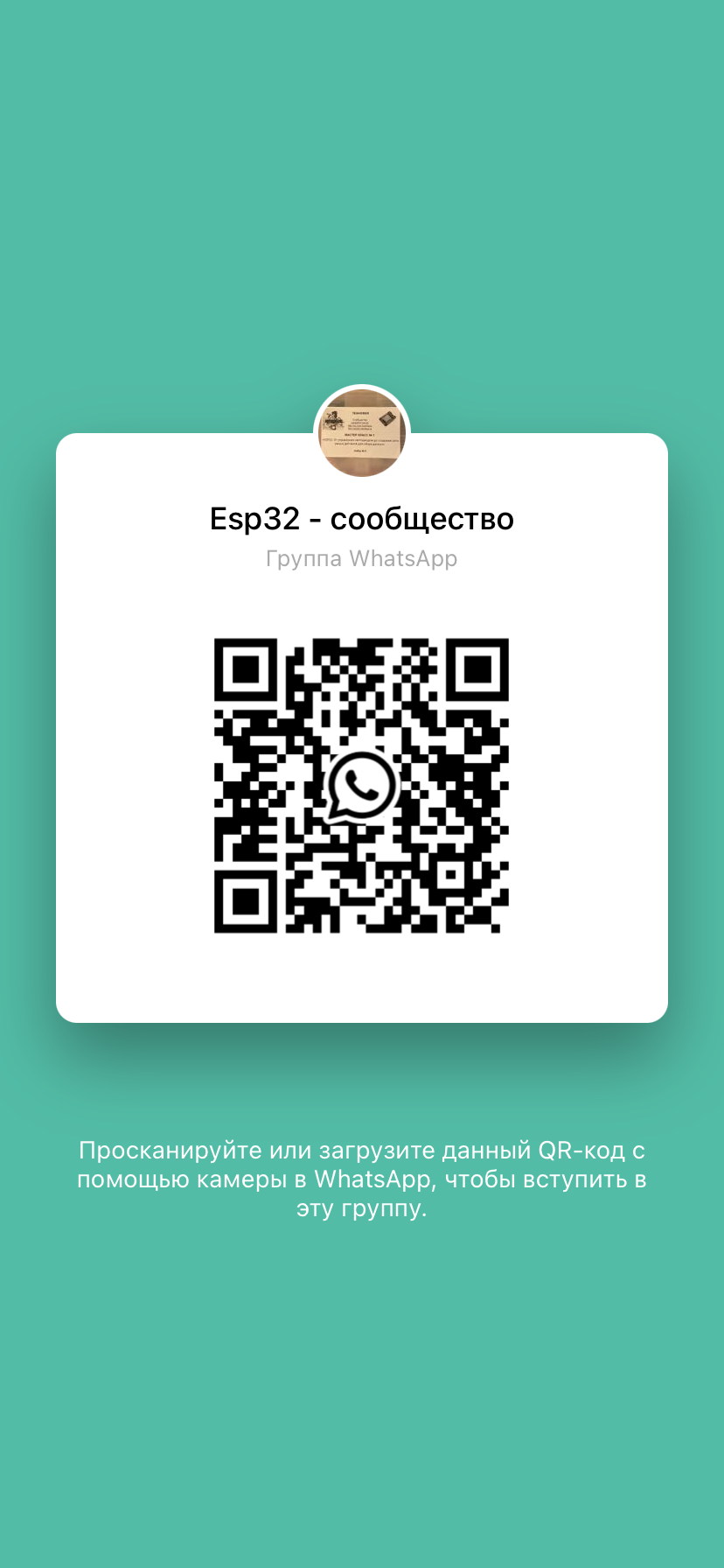 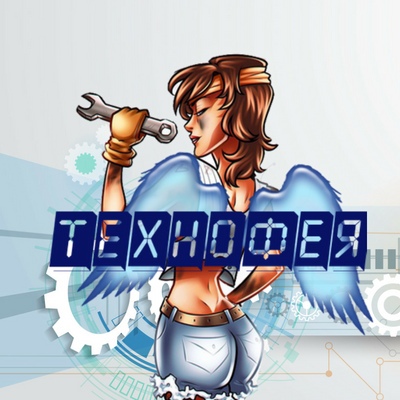 Умный дом с ESP32
Сообщество разработчиков “Технофея”: клуб создателей умных устройств
http://vk.com/techfeya
Алиса, включи чайник
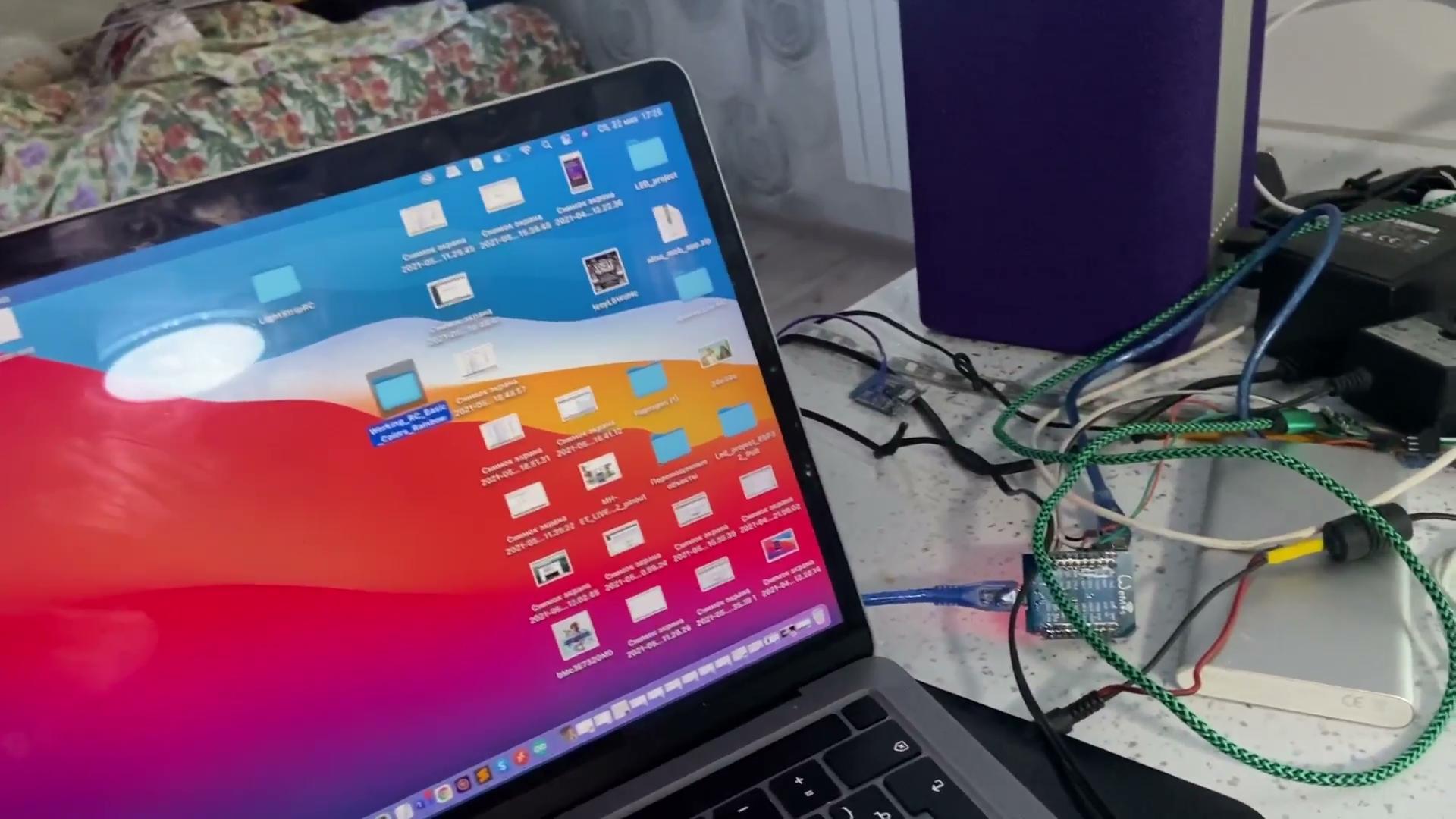 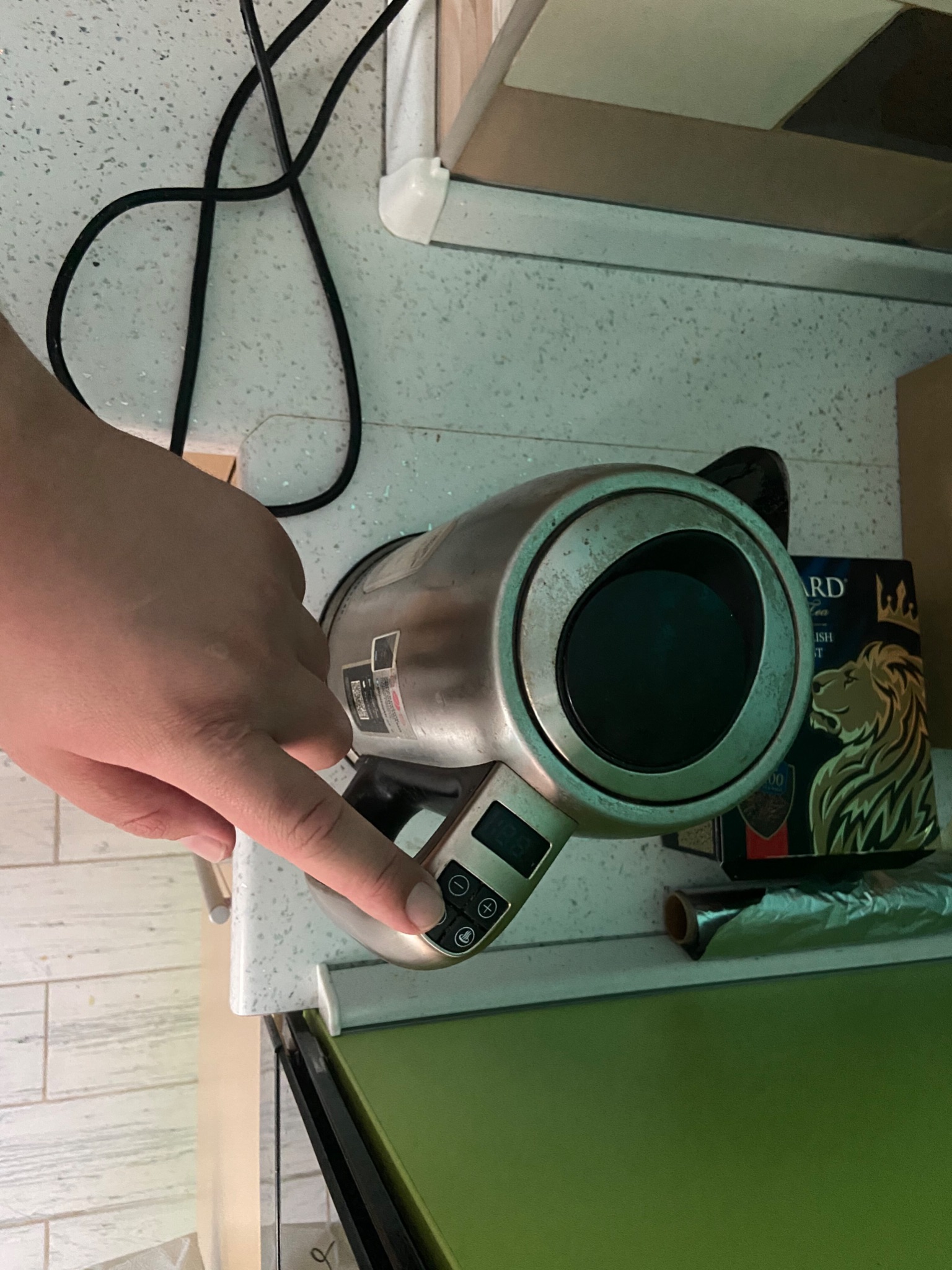 https://drive.google.com/file/d/1P-N_ZDanrSI0X8d0Rh7s-FVGOvU4d1HR/view?usp=sharing
Пульт vs голосовой помощник
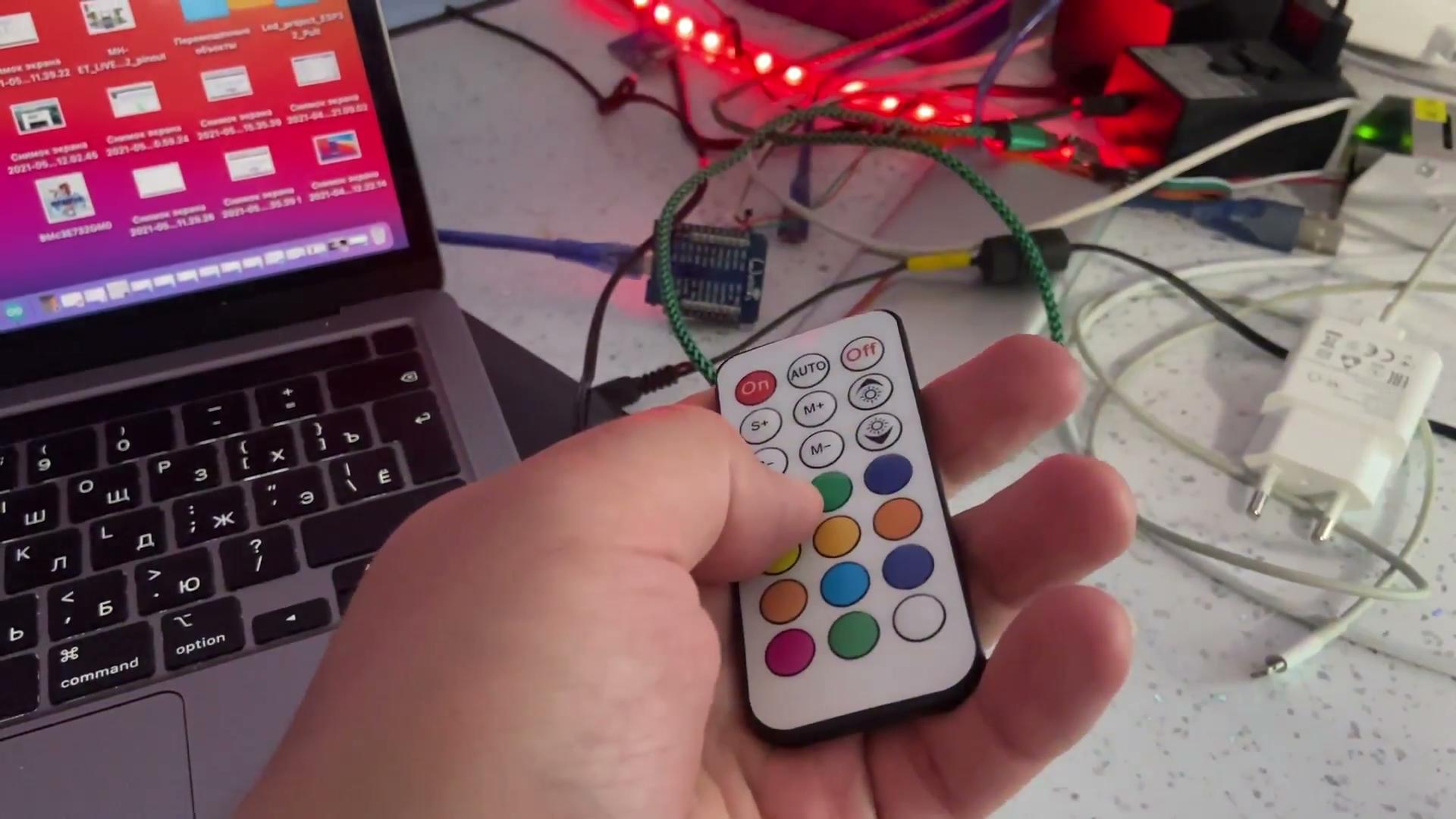 Алиса, включи навык Домовенок Кузя. Включи ленту синий.
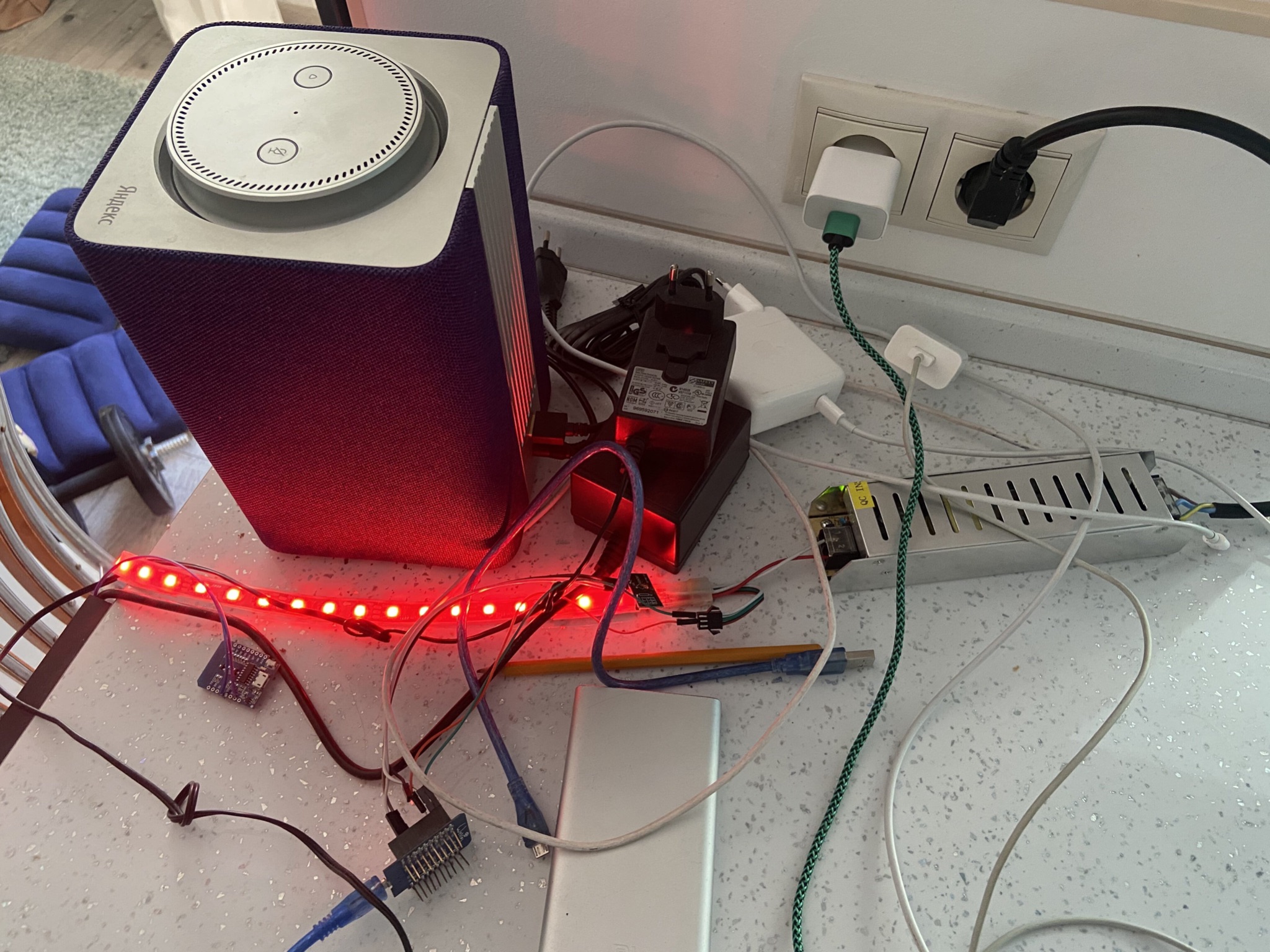 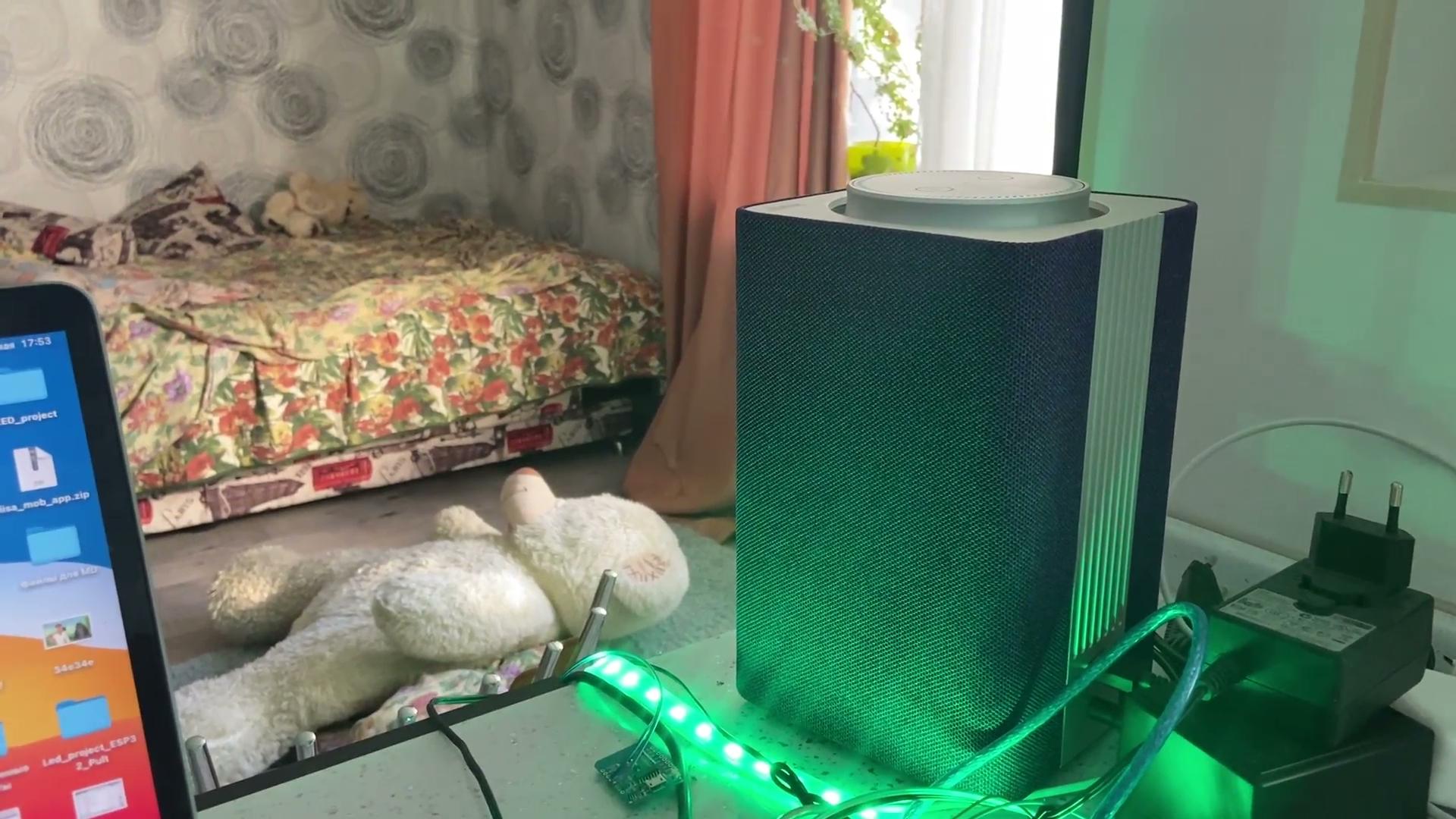 https://drive.google.com/file/d/136hXOTwWMAEe2D_OYfv4kczs0tn3a1jx/view?usp=sharing
Наборы с микроконтроллерной платформой ESP32
Пиццемат
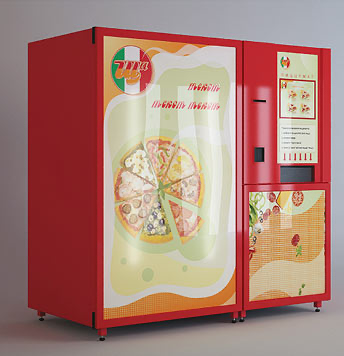 Запланировал время
Заказал с телефона
Зашел в точку / домой.
Забрал и съел
Умный светильник
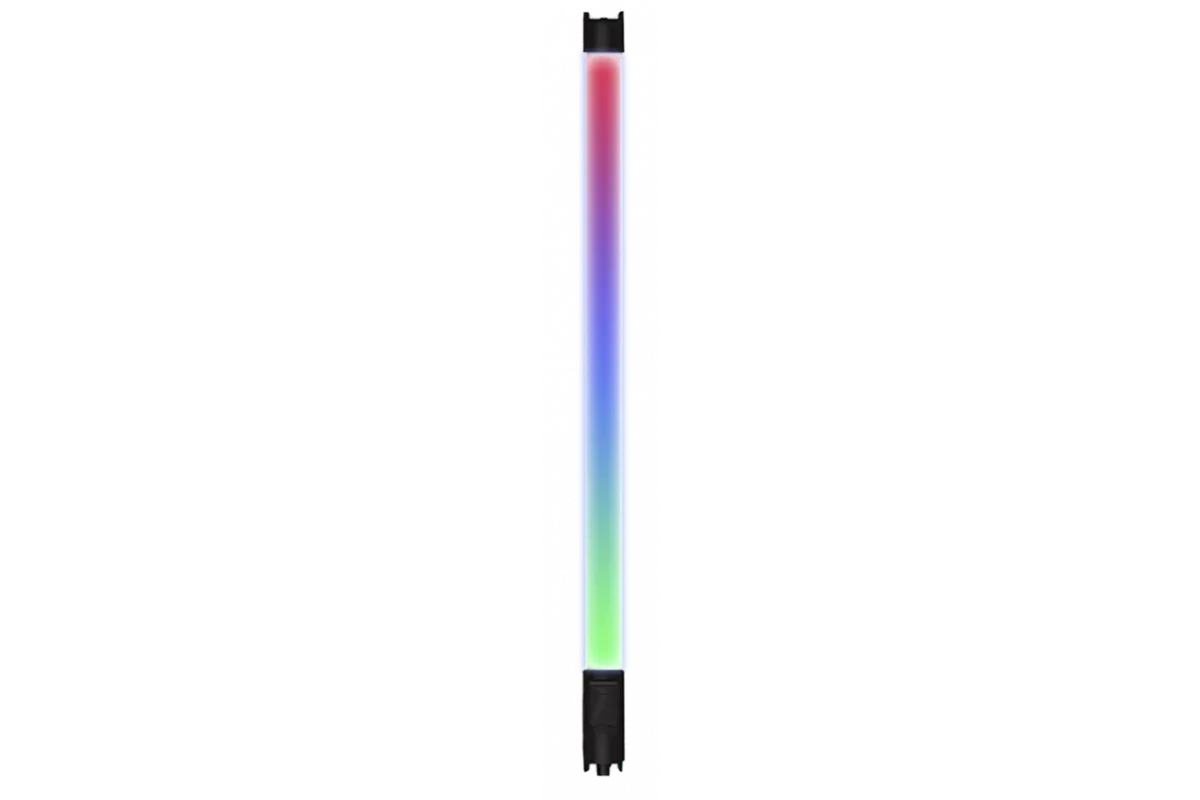 Алиса, включи лампу
Алиса, режим отдыха
Алиса, офисный свет
ESP32 - Курсы
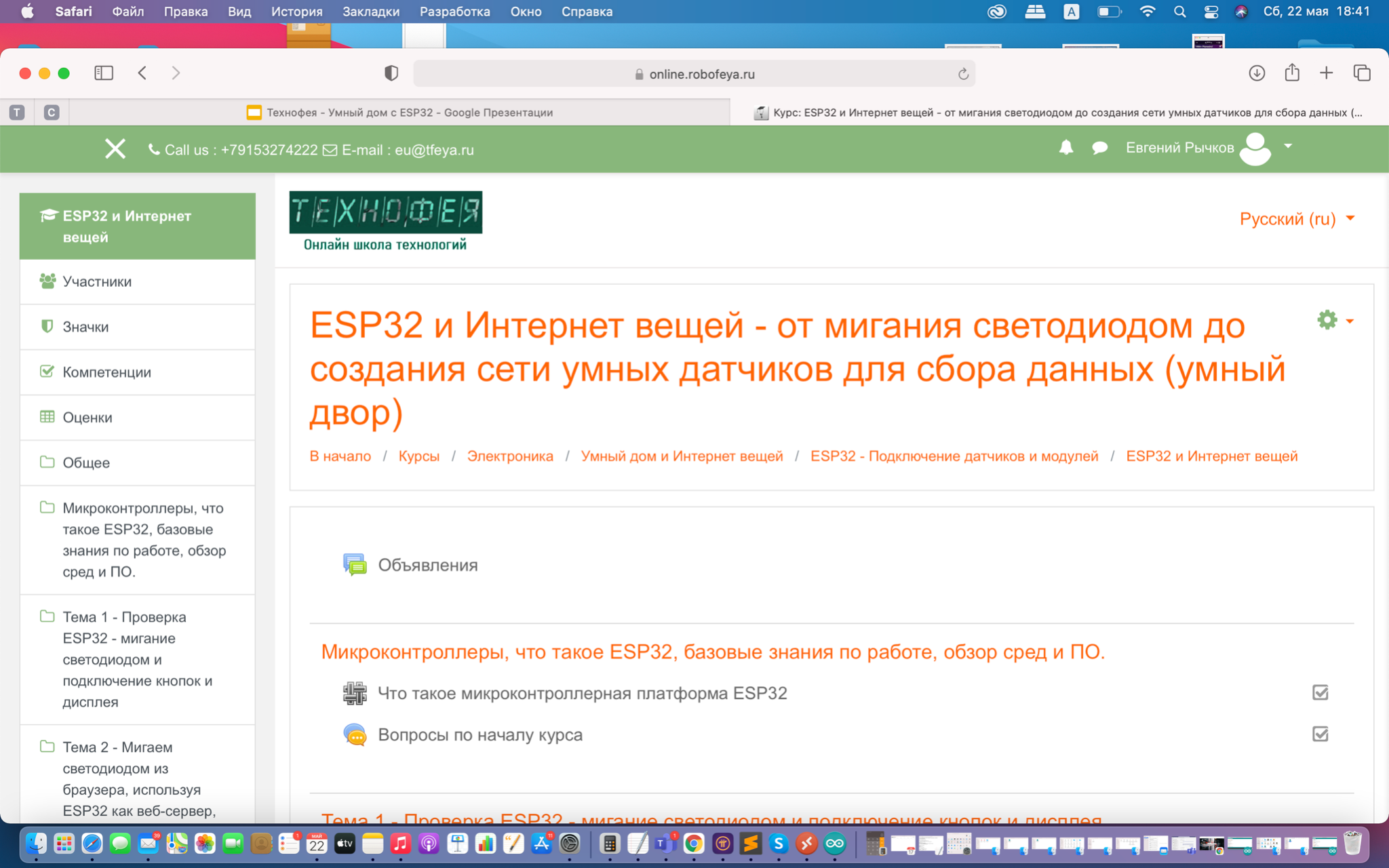 http://online.robofeya.ru
Логин и пароль - на коробке набора к курсу.
https://online.robofeya.ru/course/view.php?id=45

https://online.robofeya.ru/course/view.php?id=7
ESP32 в качестве веб-клиента + веб-сервер
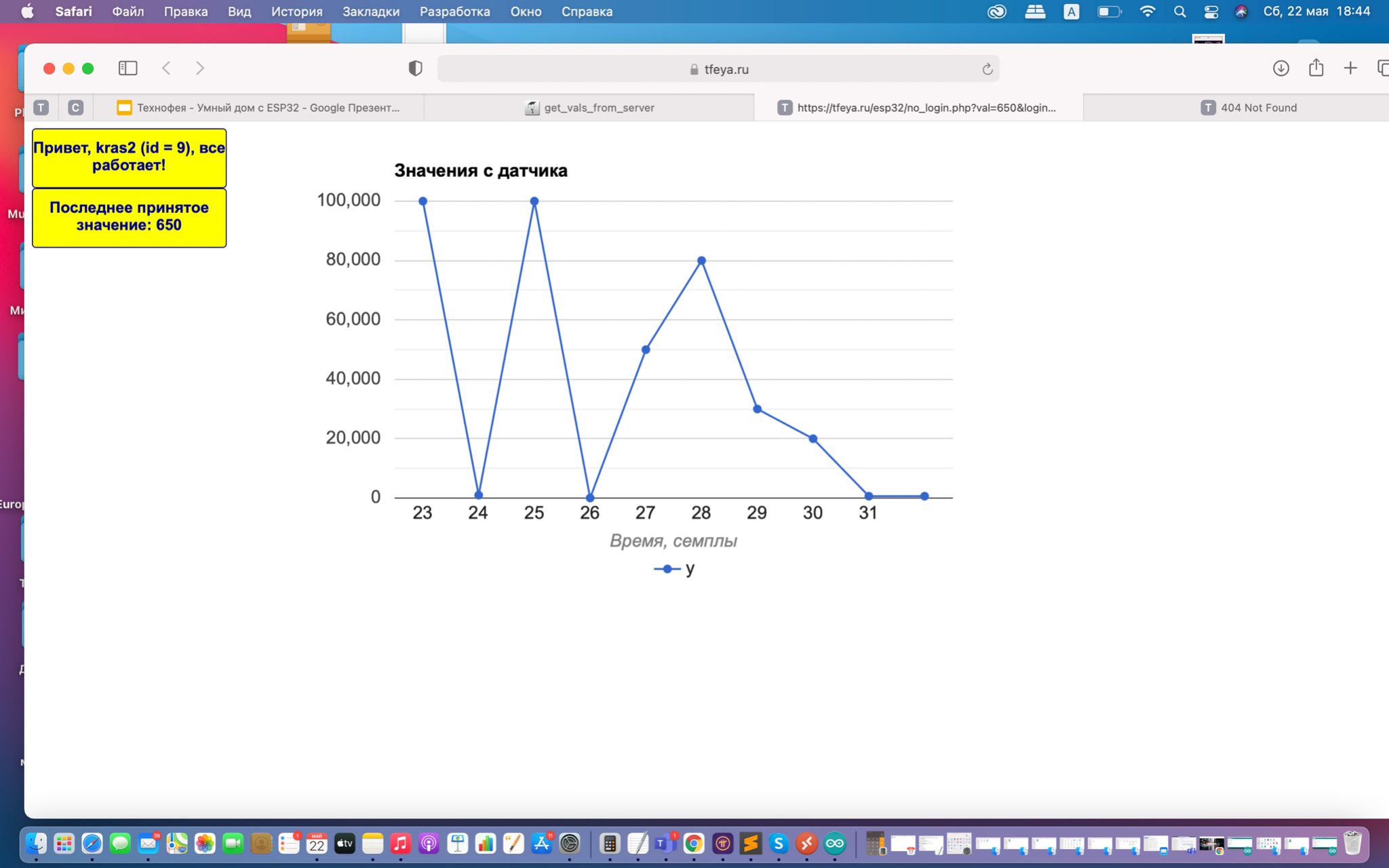 https://tfeya.ru/esp32/no_login.php?val=650&login=kras2